MCT Conference November 2023 Lisa Kirton: SENDIASS Manager
Key trends in referrals April to August 2023
Feedback from families in June 2023 MCT Conference
What do SENDIASS do well?
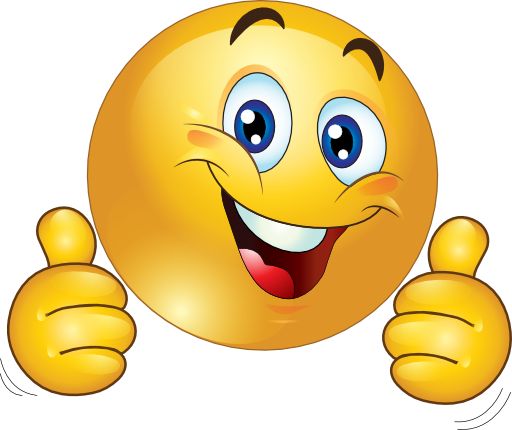 /
Sample of feedback
What could SENDIASS do better?
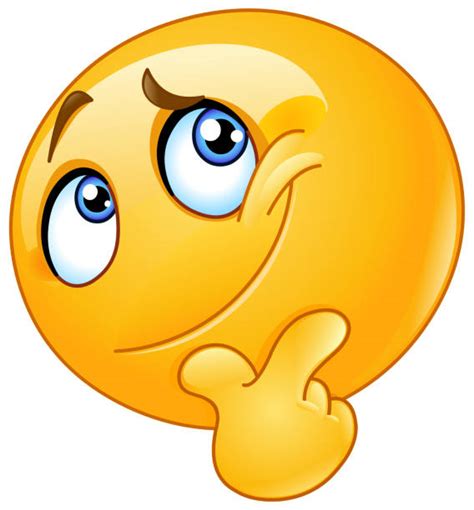 Sample of Feedback
Areas for development…….
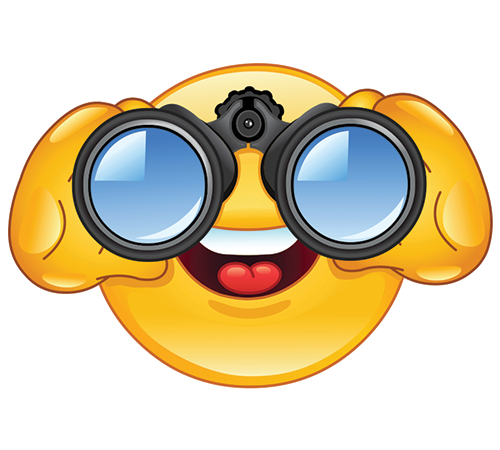 Sample of suggestions…….
You suggested…..we did…….
Feedback from families November 2023 MCT Conference
How to make a referral